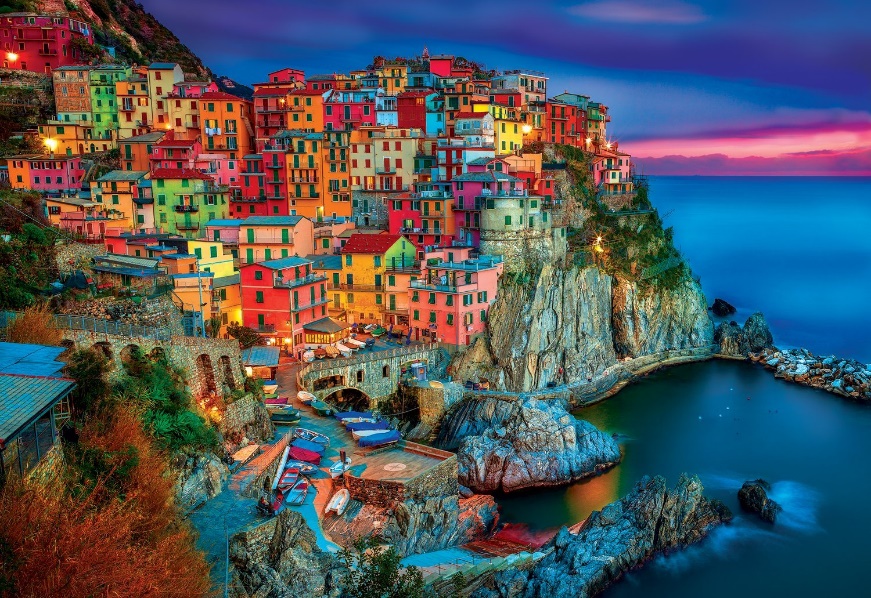 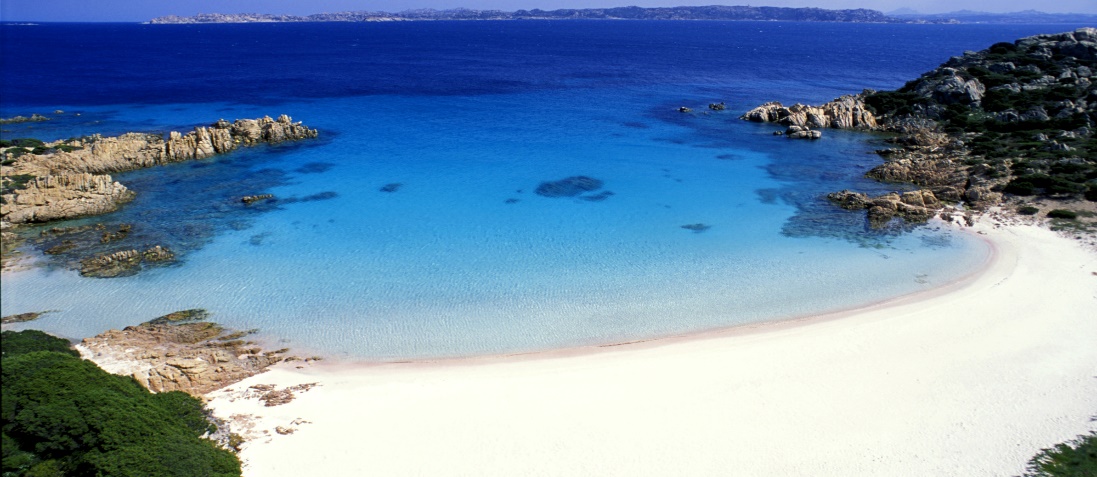 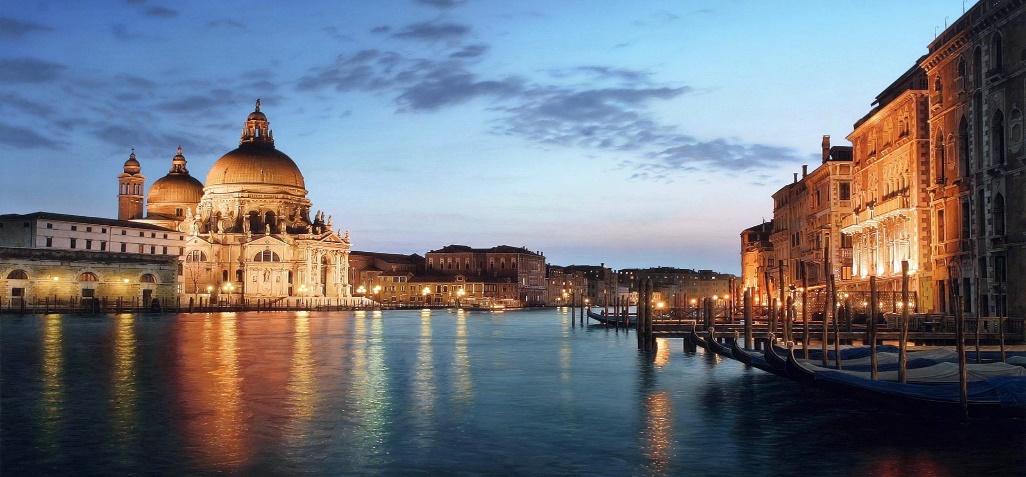 ITALIANO 
 PER 
 VIAGGIATORI
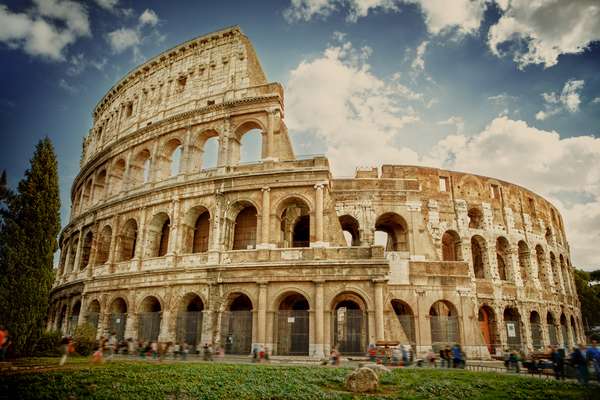 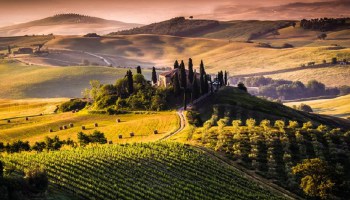 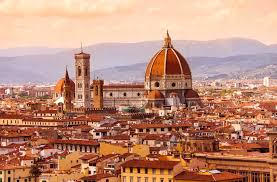 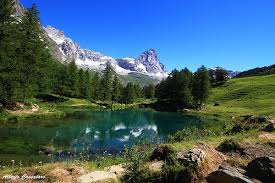 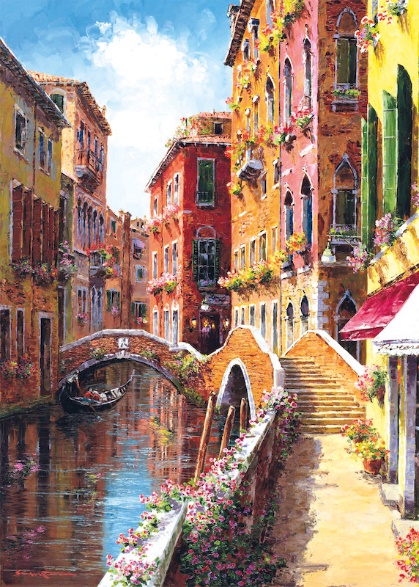 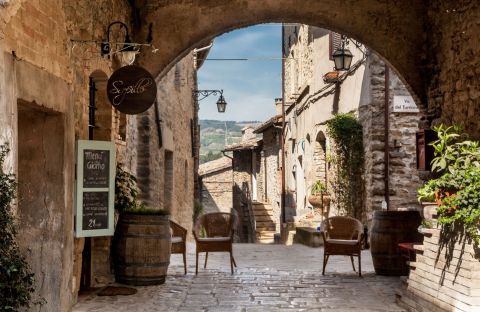 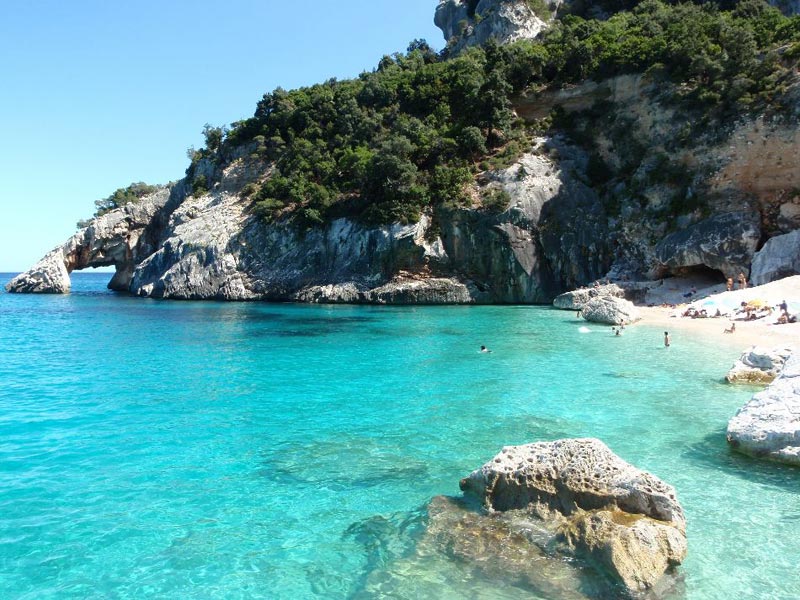 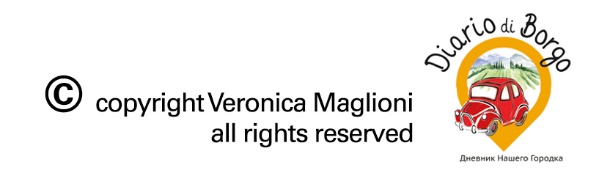 SCIOGLILINGUA
Figlia, sfoglia la foglia sfoglia la foglia, figlia
Se il coniglio gli agli ti piglia, 
levagli gli agli e tagliagli gli artigli.
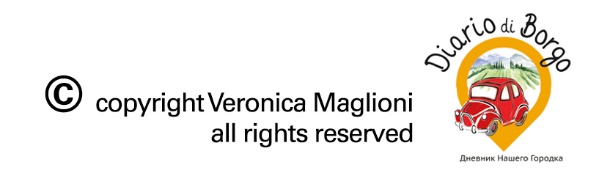 MILANO
Glossario
Duomo Дуомо
Cenacolo Тайная вечеря
Castello Замок
Galleria Галерея
Navigli миланские каналы
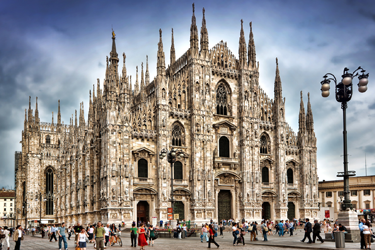 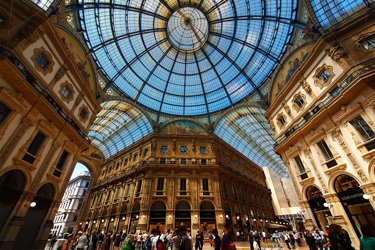 Galleria Vittorio Emanuele II
Duomo di Milano
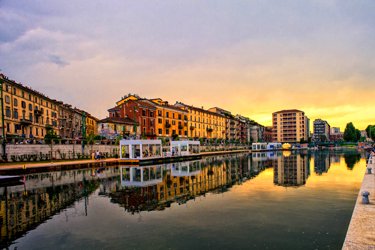 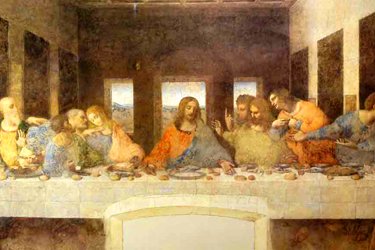 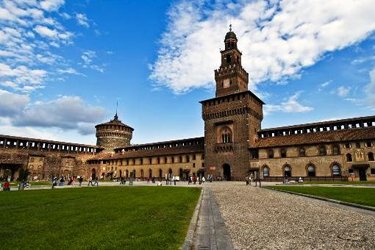 Castello Sforzesco
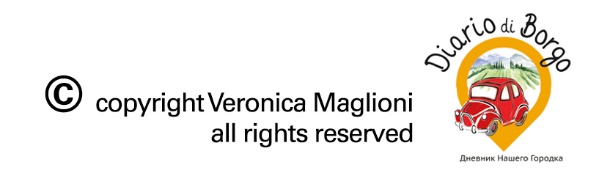 Il cenacolo di Leonardo da Vinci
I Navigli
Shopping a Milano, la città della moda
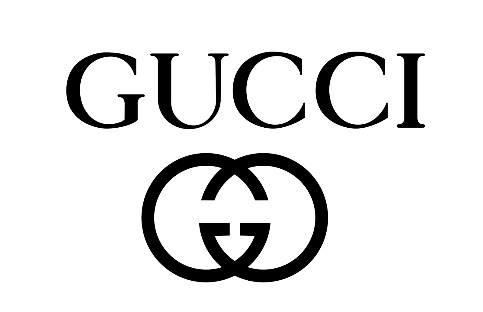 Via Montenapoleone
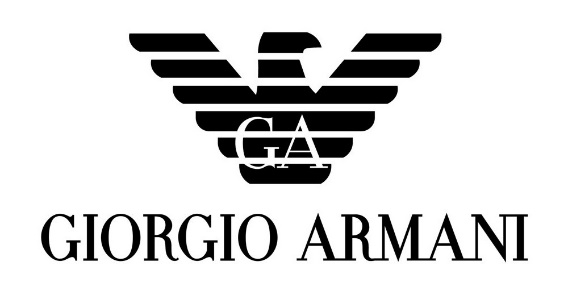 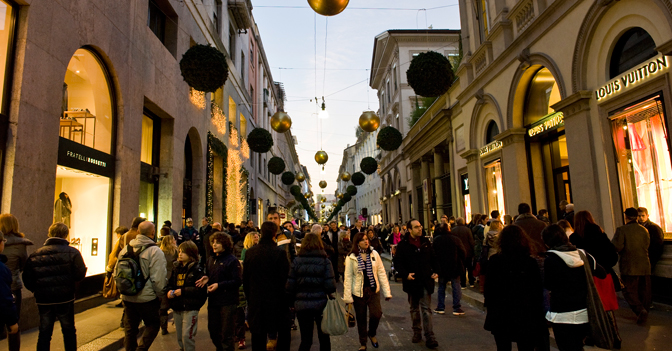 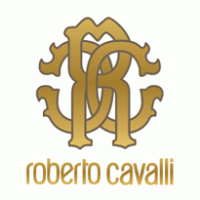 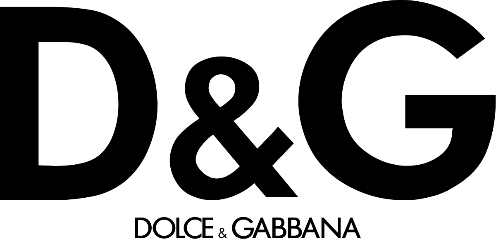 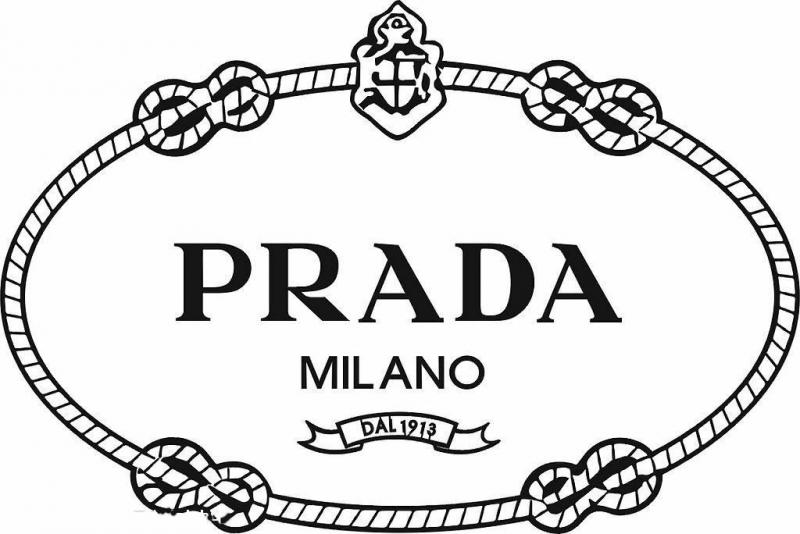 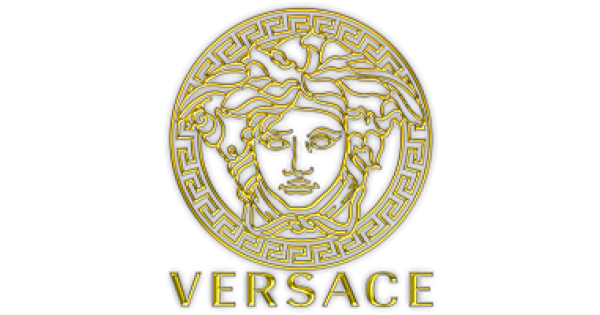 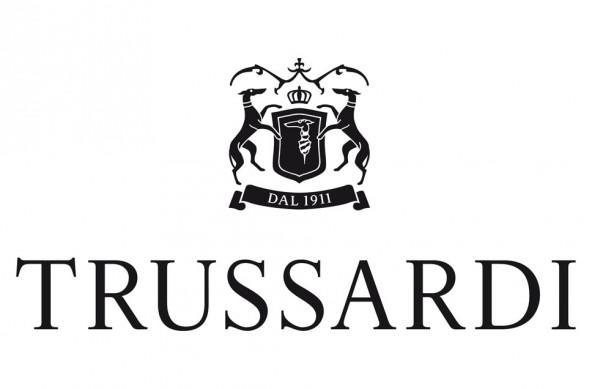 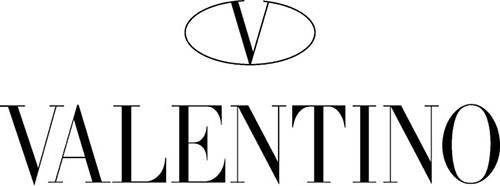 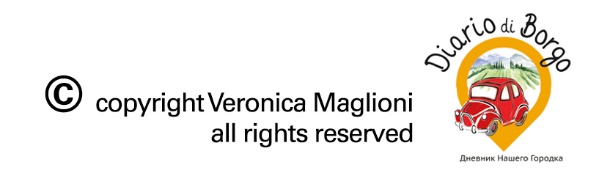 Dialogo in negozio
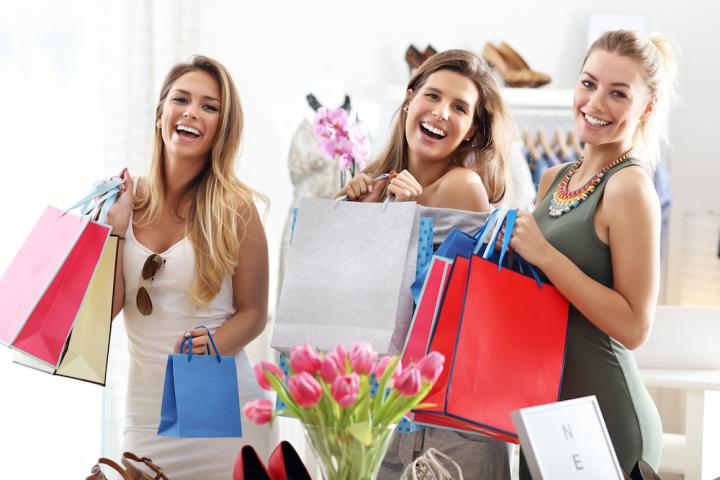 Buongiorno! Serve aiuto?
Sì, grazie! Vorrei un vestito elegante
Lungo o corto? E che taglia?
Lungo. Taglia 44
Bene. C’è un vestito blu, rosso, verde e rosa.
Mi piace il vestito rosso, ma è piccolo!
Provi il vestito verde.

Come sto?
Le sta bene! È perfetto! 

Quanto costa? 
Questo vestito è in saldo e costa 10 euro.
Lo prendo. Grazie!
Arrivederci!
Glossario
Vestito платье
Taglia размер
Mi piace Мне это нравится
Perfetto отлично
Quanto costa Сколько стоит
Saldi распродажа
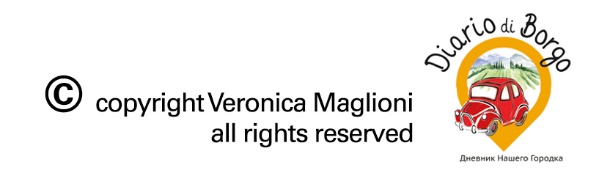 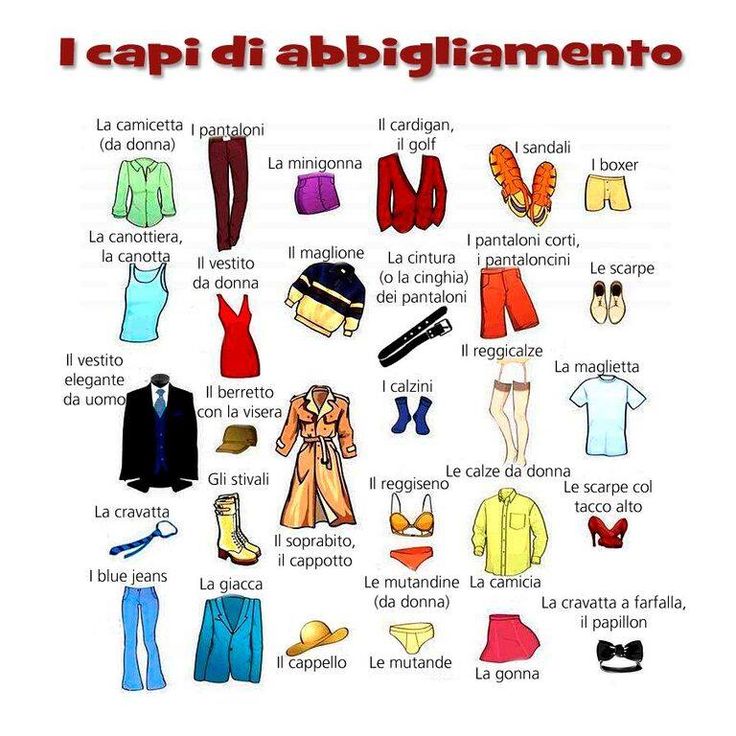 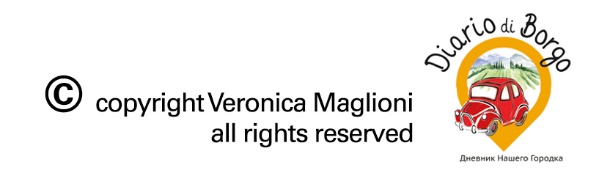 GRAMMATICA
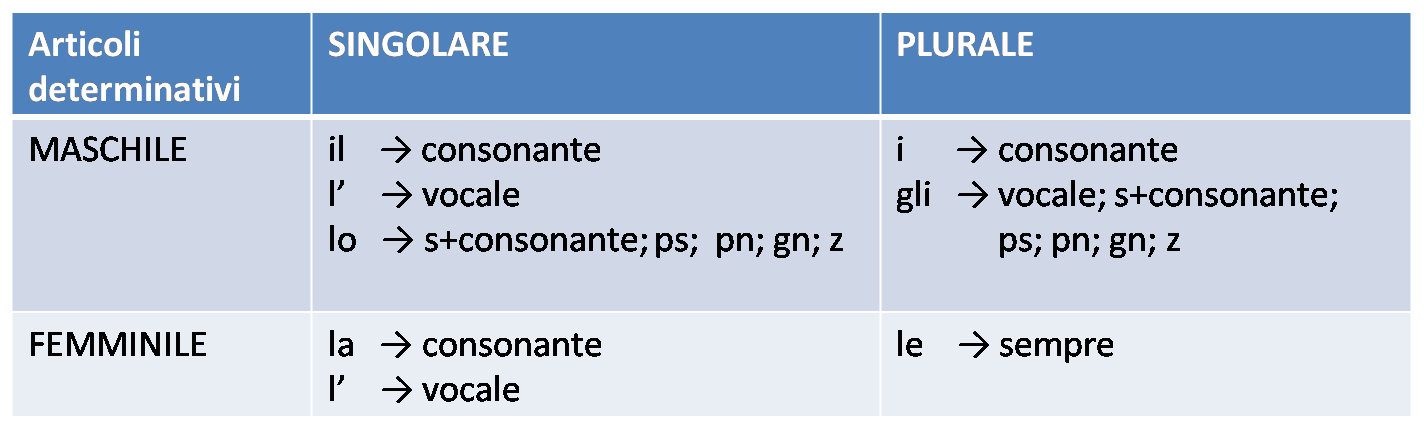 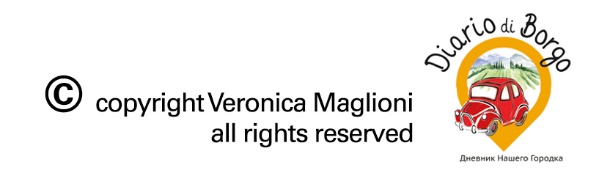 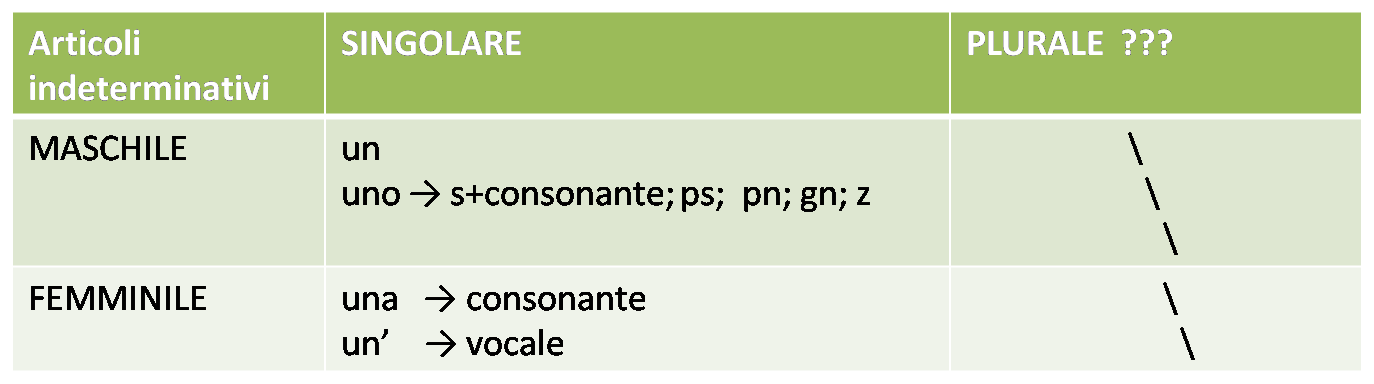 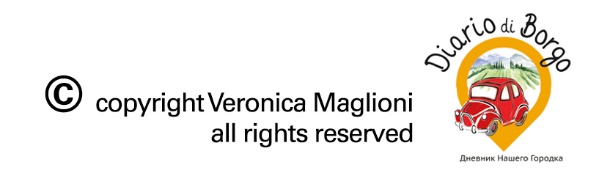 Andiamo a Teatro!
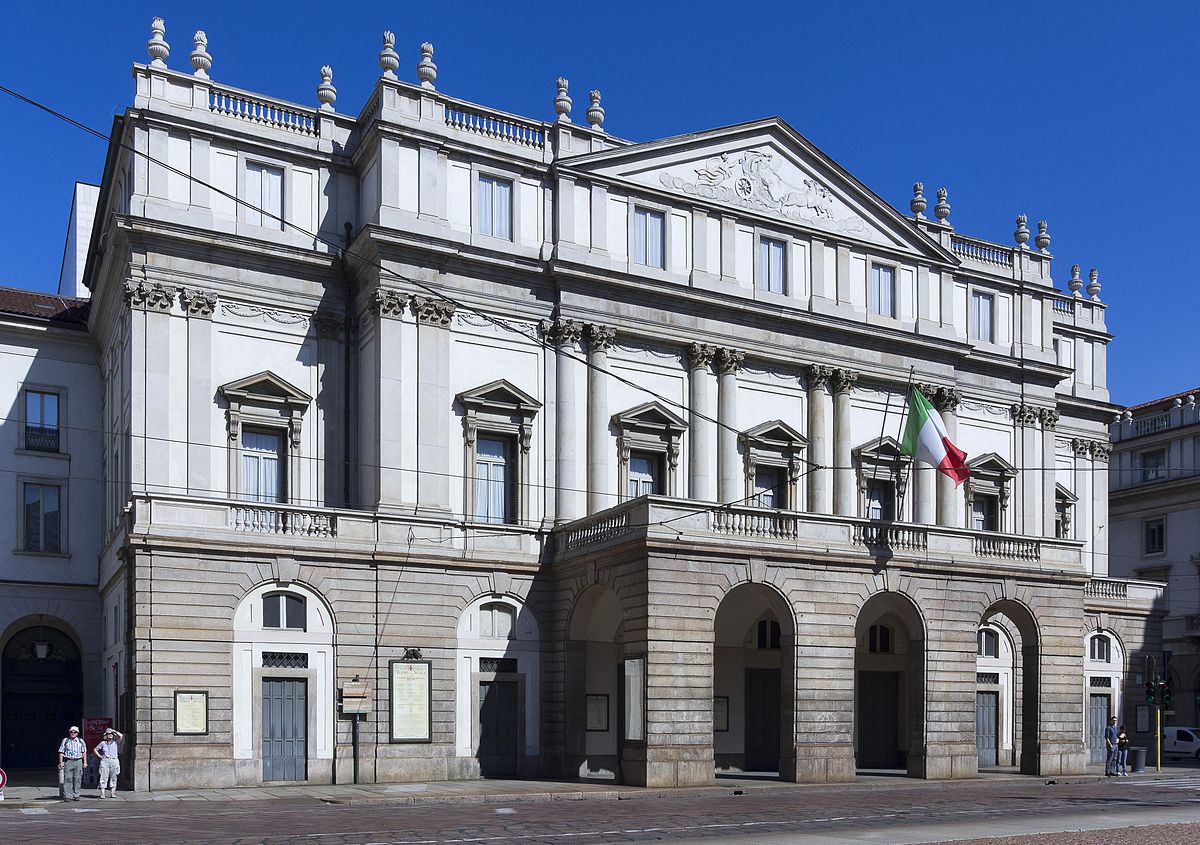 Teatro La Scala
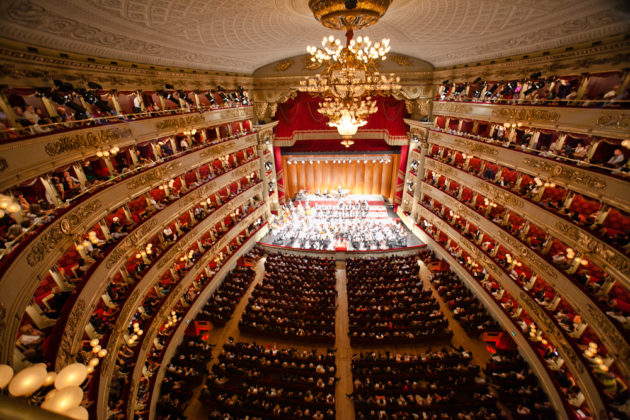 Glossario
Biglietto билет
Concerto  концерт
Comprare купить
Sera вечер
Vorrei comprare i biglietti per il concerto di questa sera.
Quanti biglietti?
Due.
Sono 8 euro a biglietto. In totale 16 euro.
Ecco a lei. Grazie!
Arrivederci!
Va, pensiero – Nabucco – Giuseppe Verdi
https://www.youtube.com/watch?v=fR_-U2omIEM
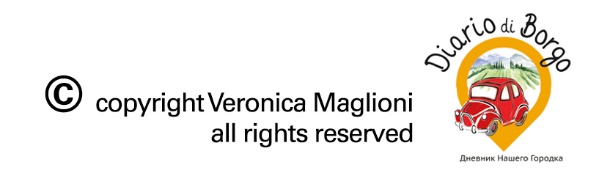 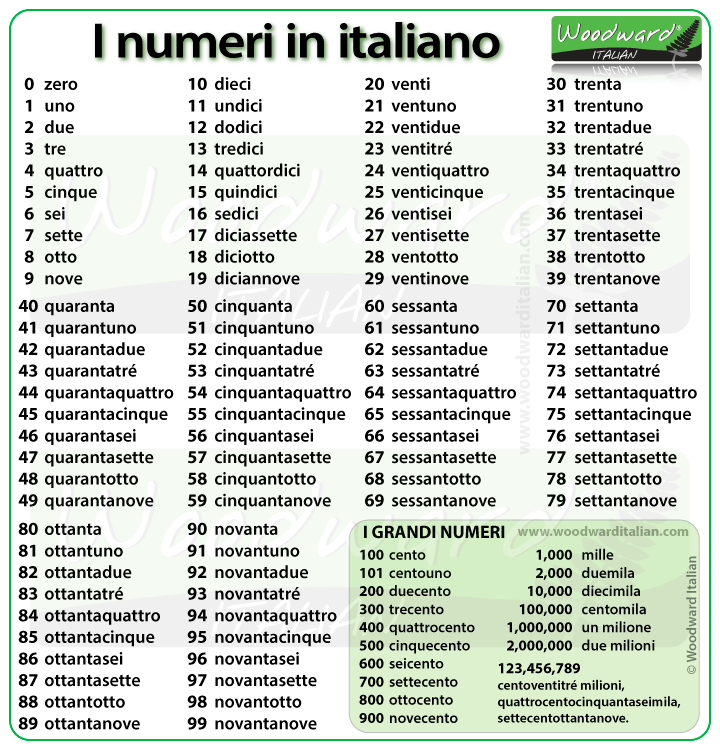 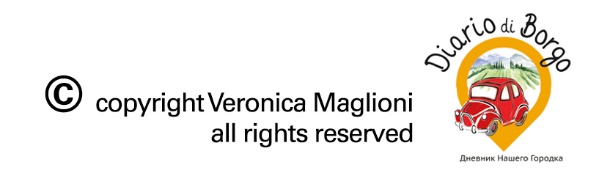